SAHPRA update on COVID-19 vaccines Dr B Semete-Makokotlela SAHPRA CEO 1 September 2021
Contents
Vaccines authorization process
COVID-19 vaccines updates
COVID-19 vaccines safety updates
Vaccines authorization process
Key steps of COVID-19 vaccine assessment
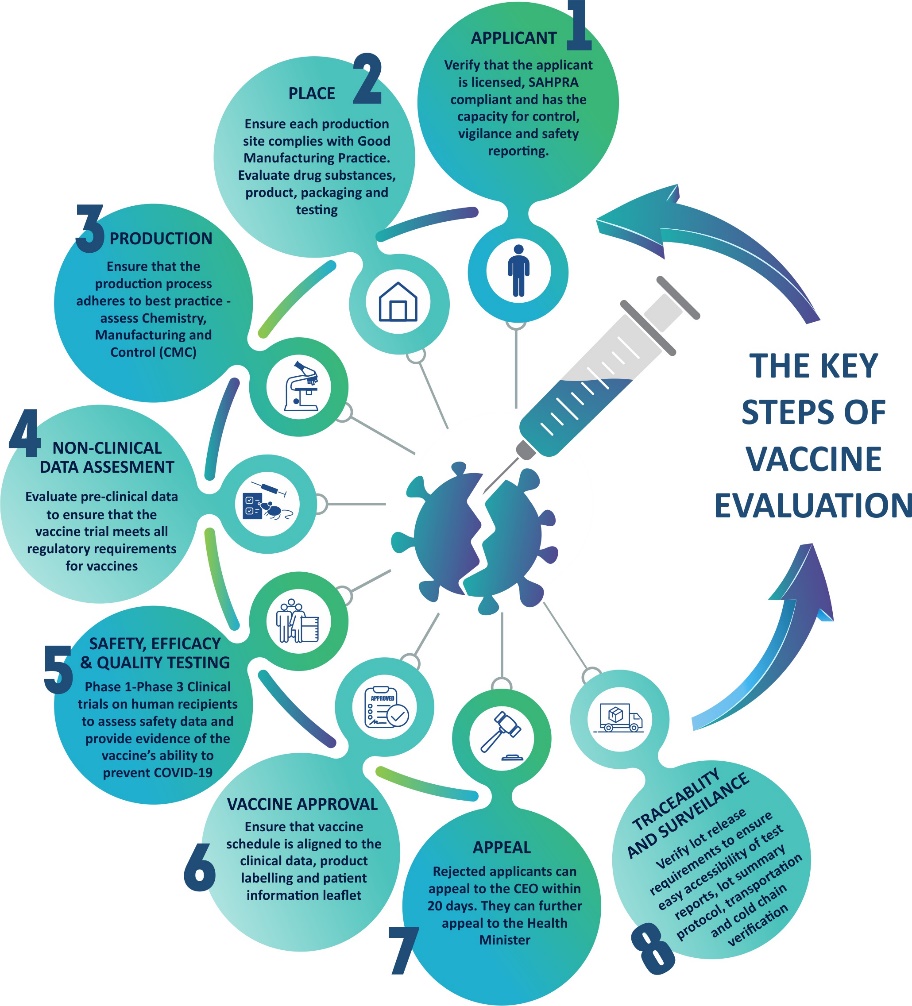 Assessment of cGMP
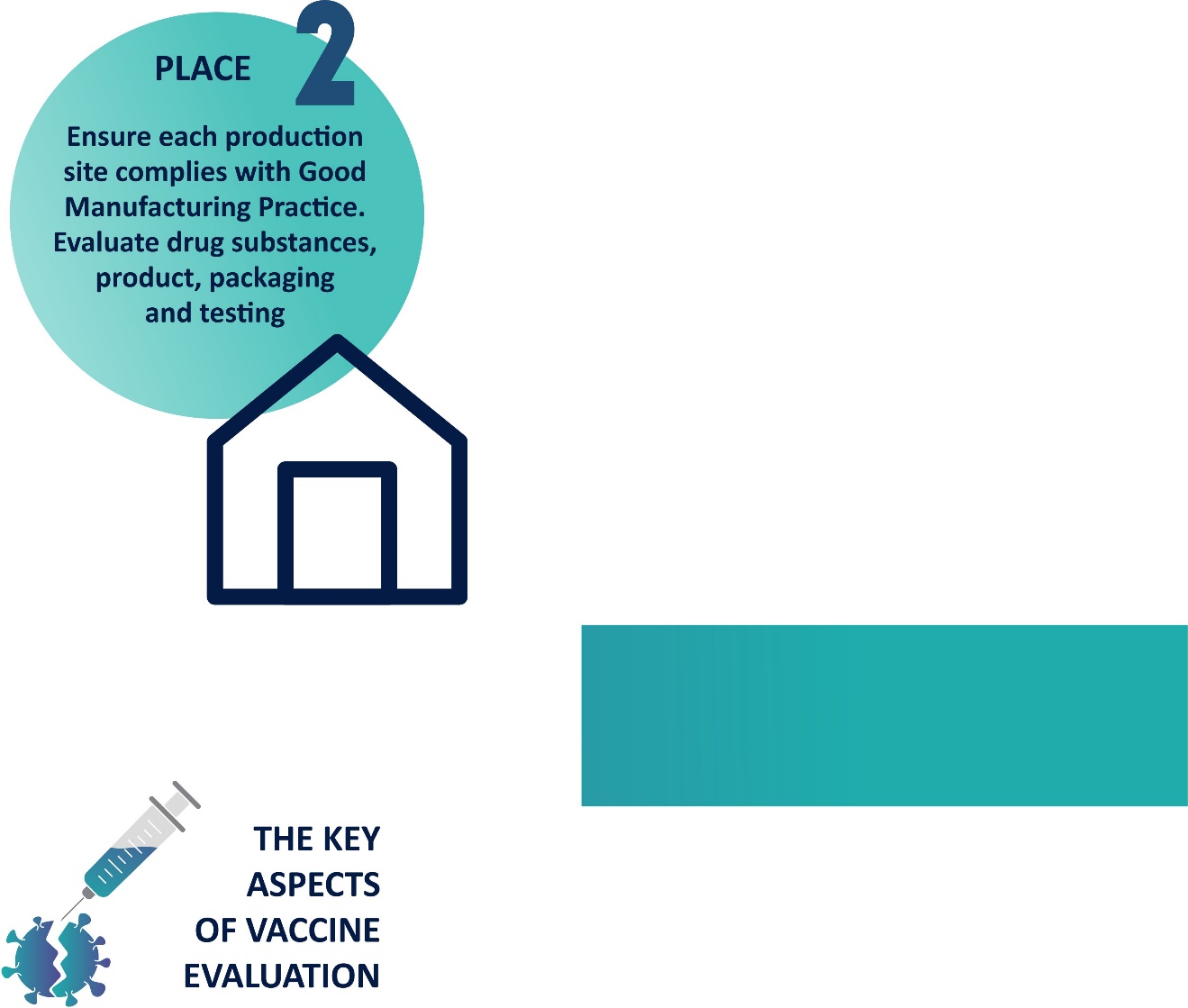 Compliance of Good Manufacturing Practice
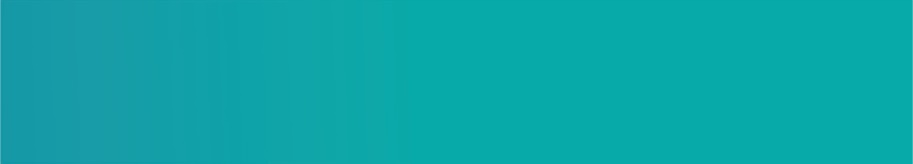 Sites producing drug substance (DS), drug product(DP), filling, packing, testing
NOTE
Inspections performed at sites that are not GMP certified must be executed by an authority SAHPRA aligns with
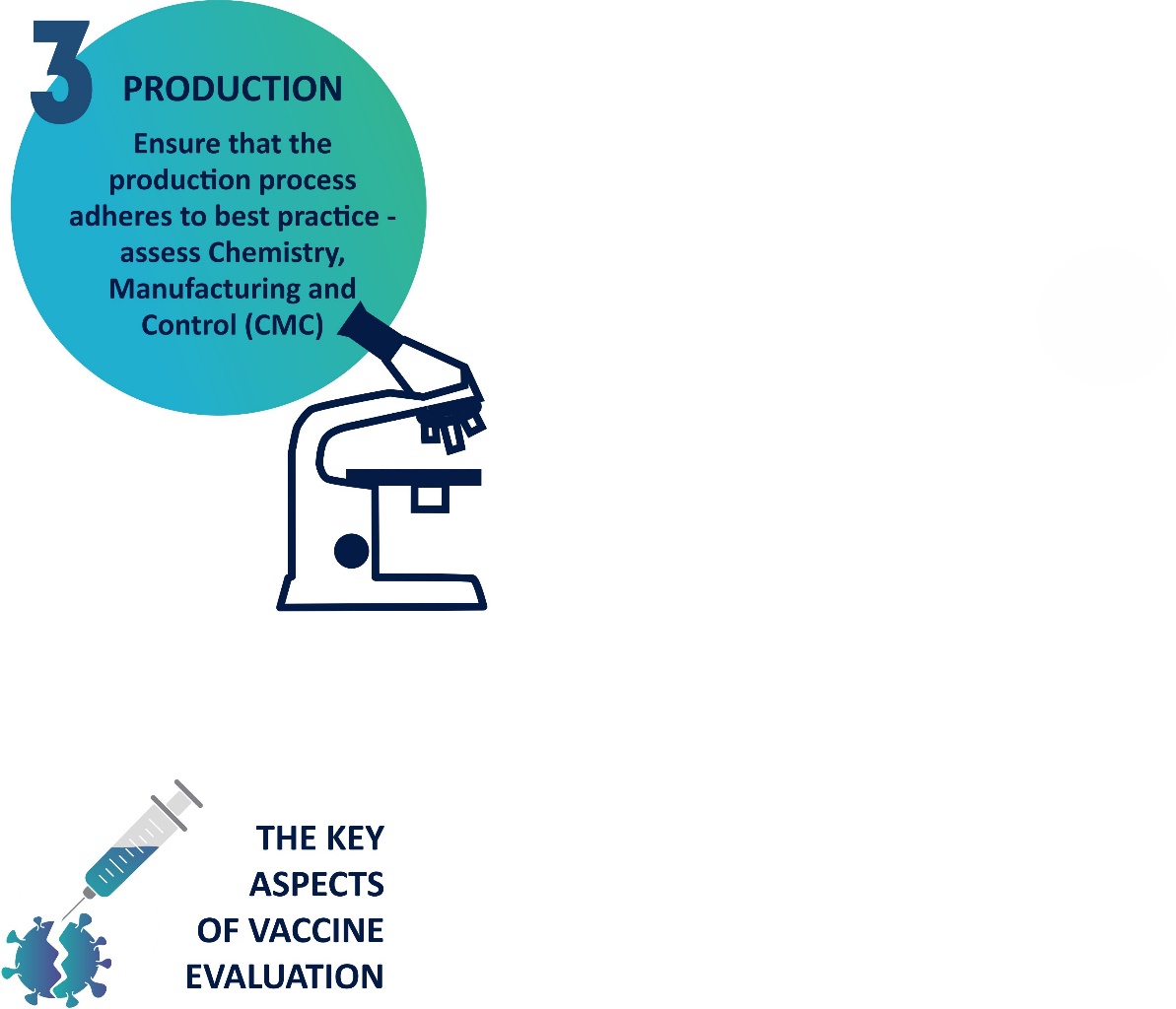 Assessment of CMC
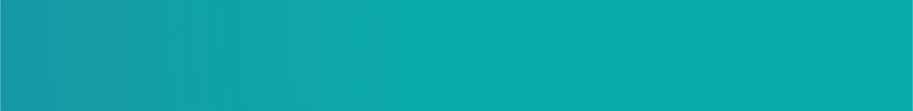 CHEMISTRY | MANUFACTURING  |  CONTROL
FOCUS ON HOW DS AND DP ARE
MANUFACTURED
CHARACTERIZED
IMPURITIES ARE CONTROLLED
CONTROL TESTS AND LIMITS ARE JUSTIFIED
TEST METHODS ARE USED
TESTS ARE VALIDATED
STANDARDS ARE REFERENCED AND USED
PACKAGED – PACKING MATERIALS AND STABILITY
Sites producing drug substance (DS), drug product(DP), filling, packing, testing
Key steps of COVID-19 vaccine assessment
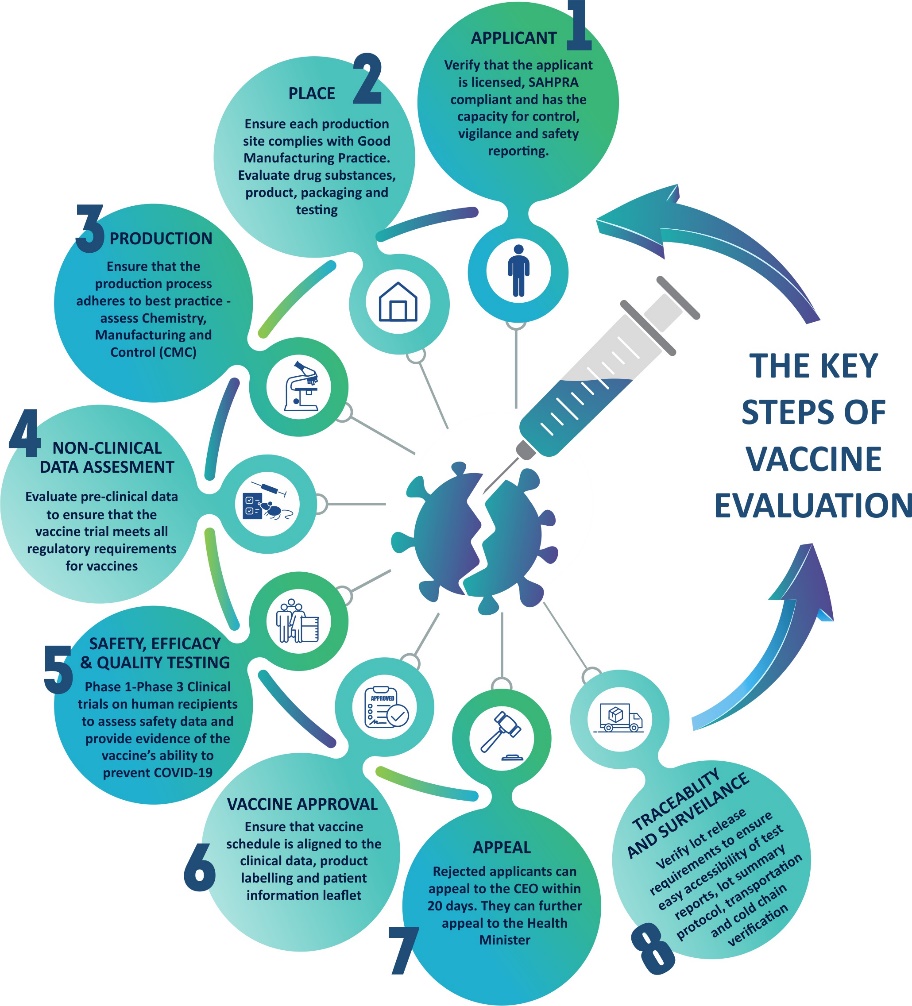 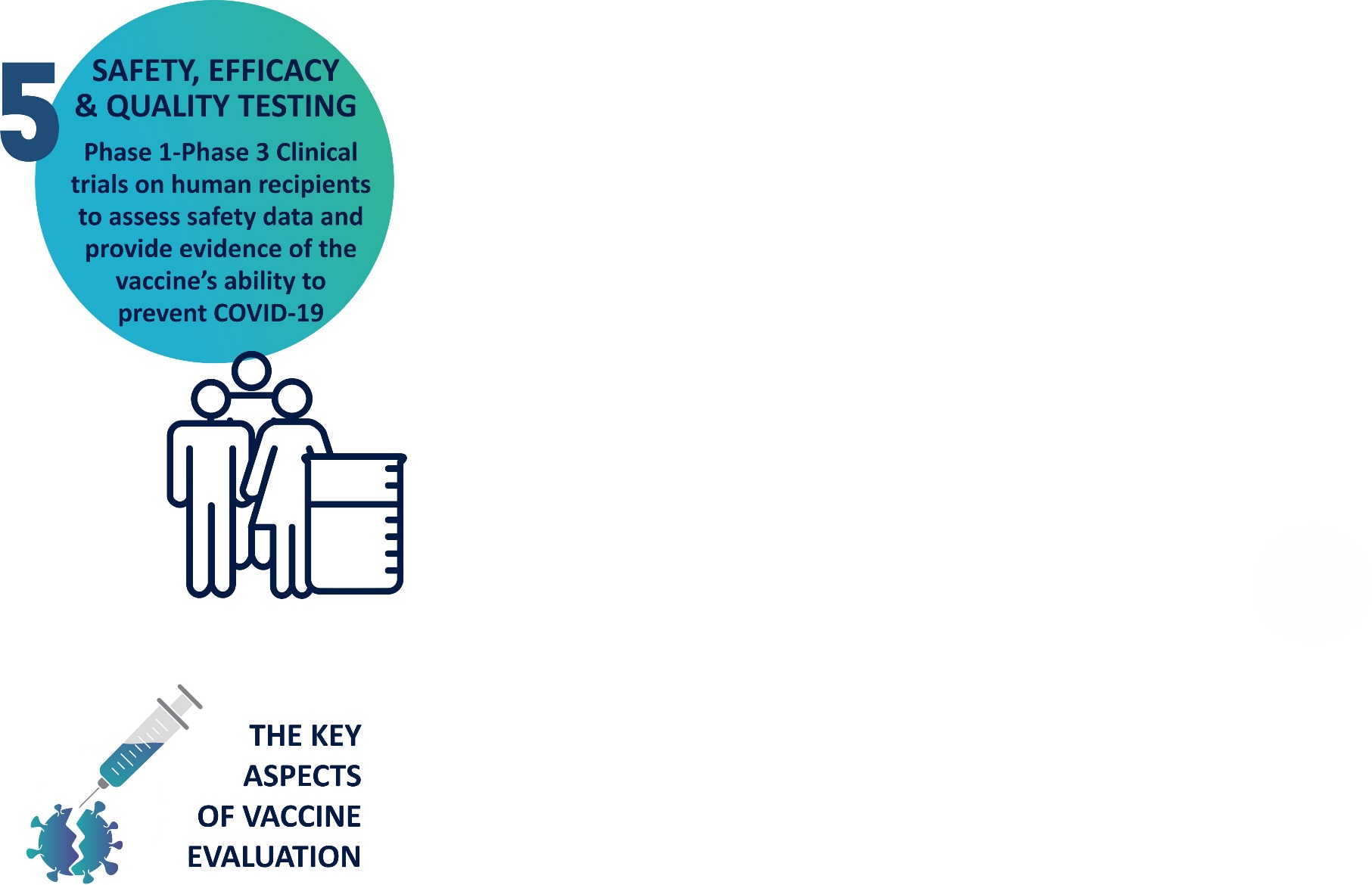 CLINICAL STUDIES ASSESSMENT
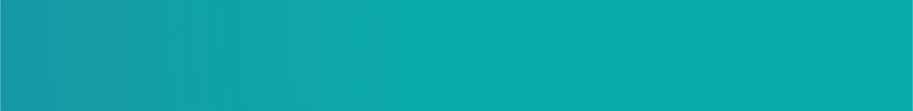 ASSESSMENT OF SAFETY DATA
Requires an adequate number of vaccine recipients and monitoring for a sufficiently long time
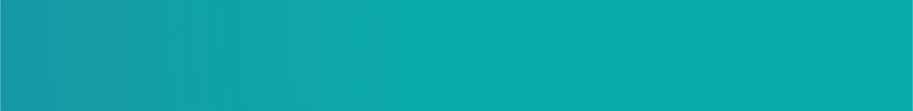 ASSESSMENT OF EFFICACY DATA
Requires robust evidence of the vaccine's ability to prevent COVID-19 infection from well-conducted phase 3 clinical trials in humans
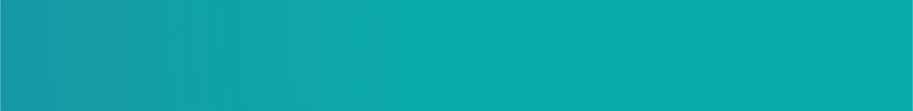 ASSESSMENT OF RISK MANAGEMENT PLAN
Sites producing drug substance (DS), drug product(DP), filling, packing, testing
Applicant ability to record and report side effects. Assessment of efficacy against variants of concerns is critical
Key steps of COVID-19 vaccine assessment
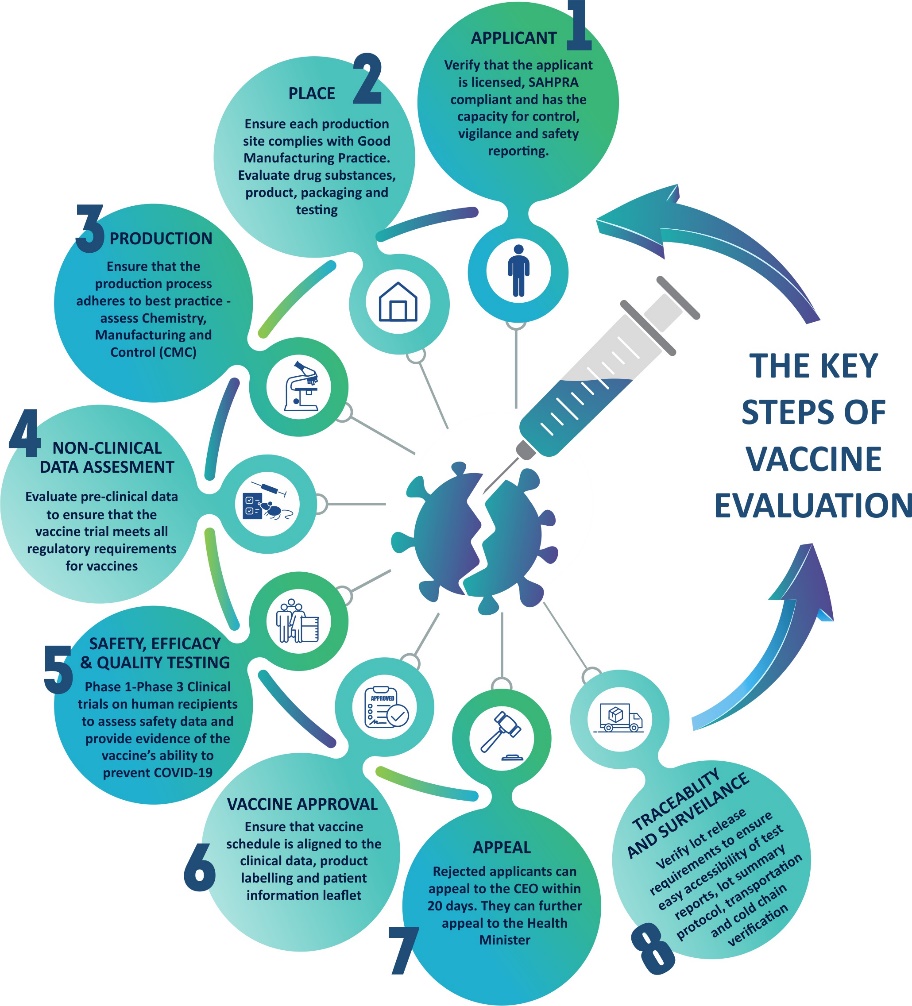 COVID-19 vaccines updates
COVID-19 Vaccine Applications and approvals
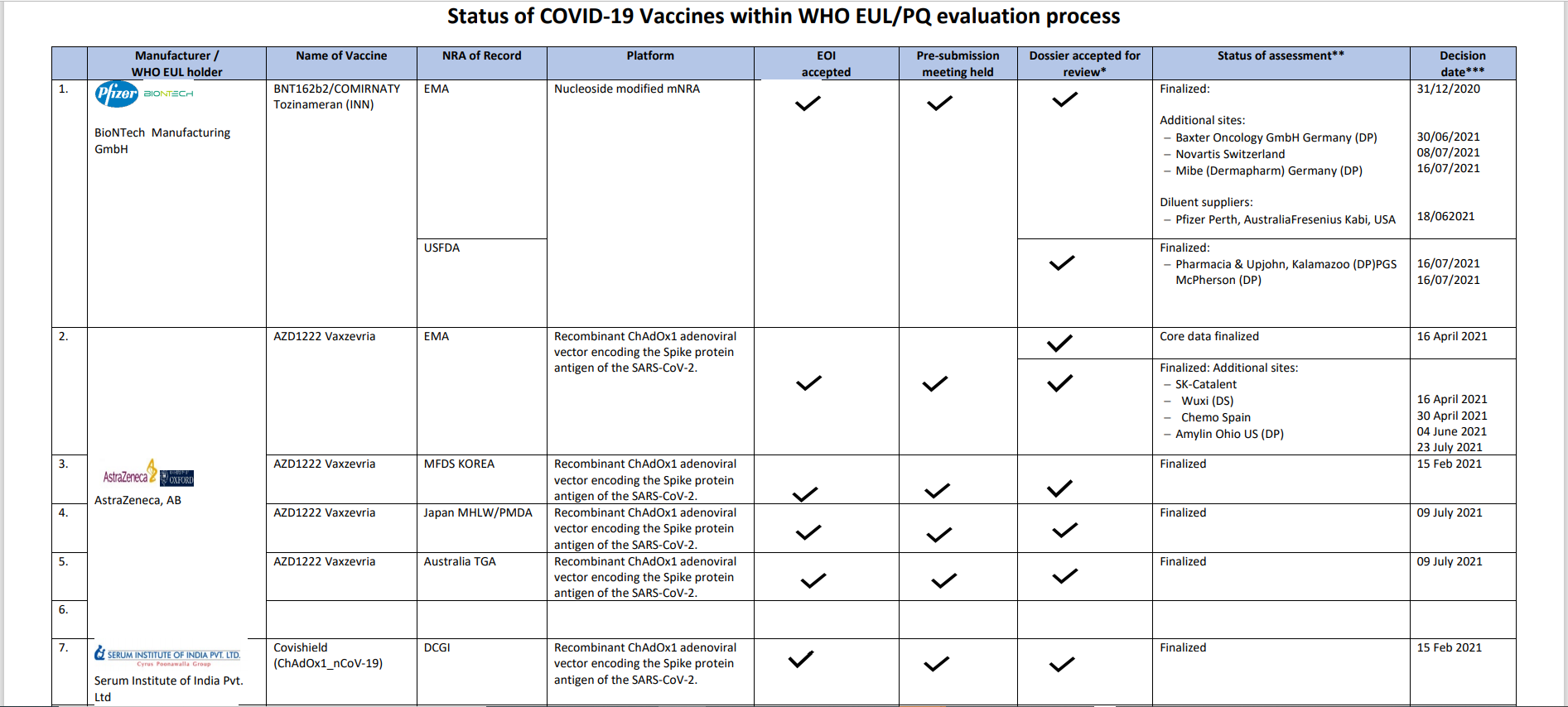 19 August 2021
Status of COVID-19 vaccines within WHO EUL/PQ Evaluation process
19 August 2021
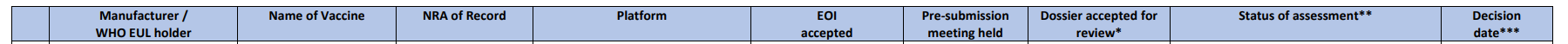 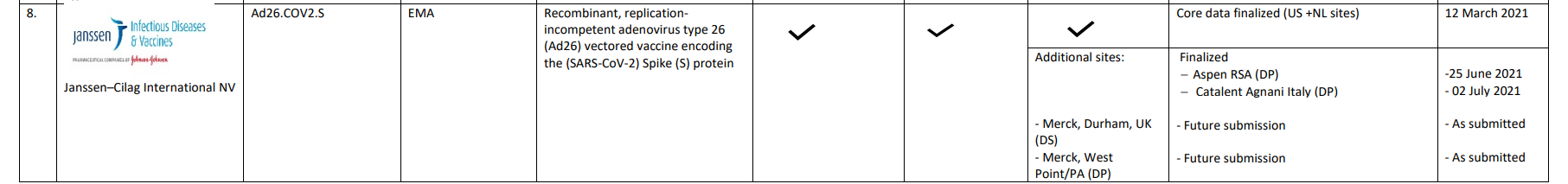 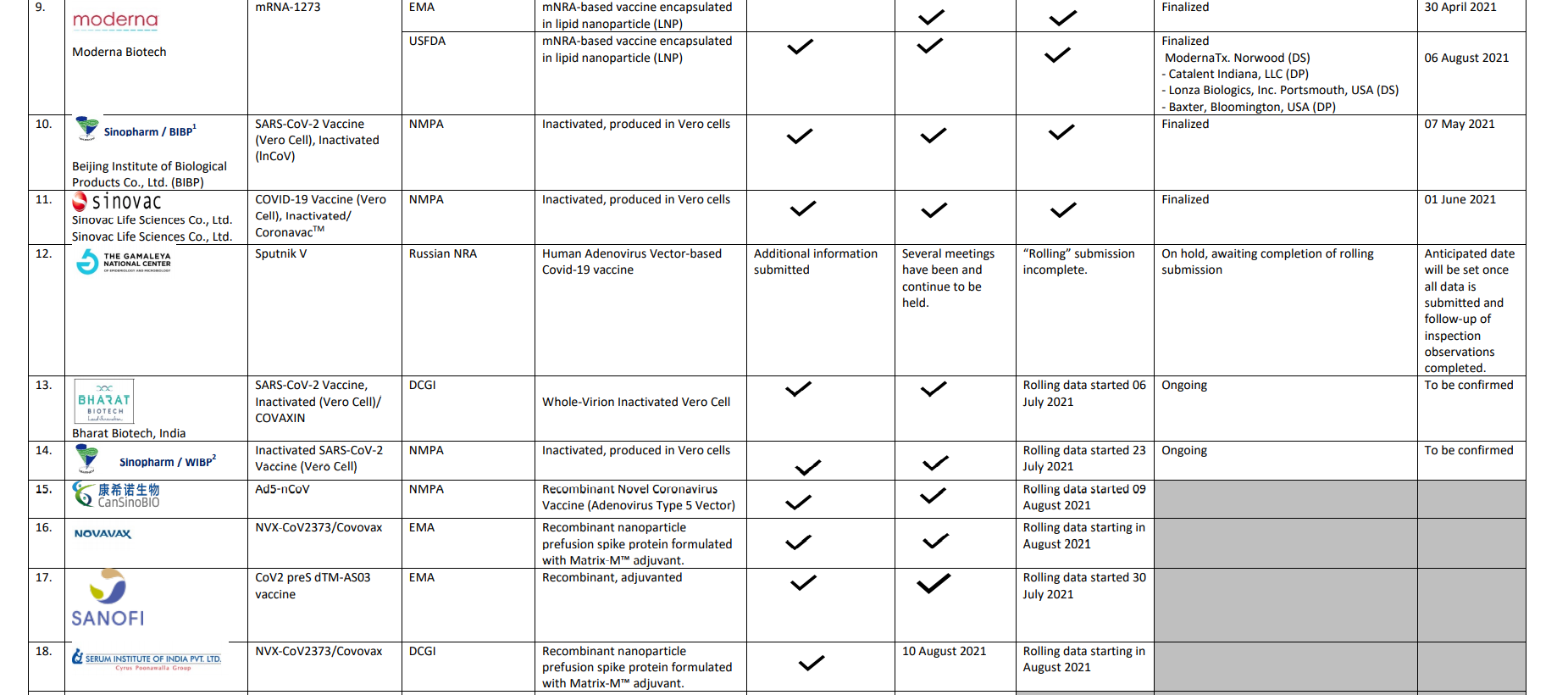 19 August 2021
Status of COVID-19 vaccines within WHO EUL/PQ Evaluation process
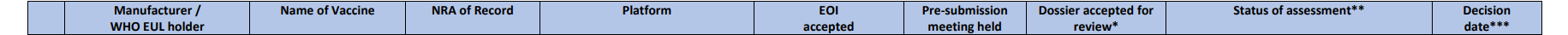 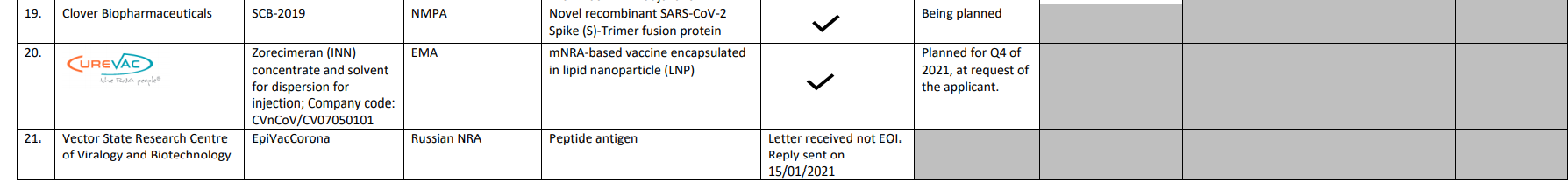 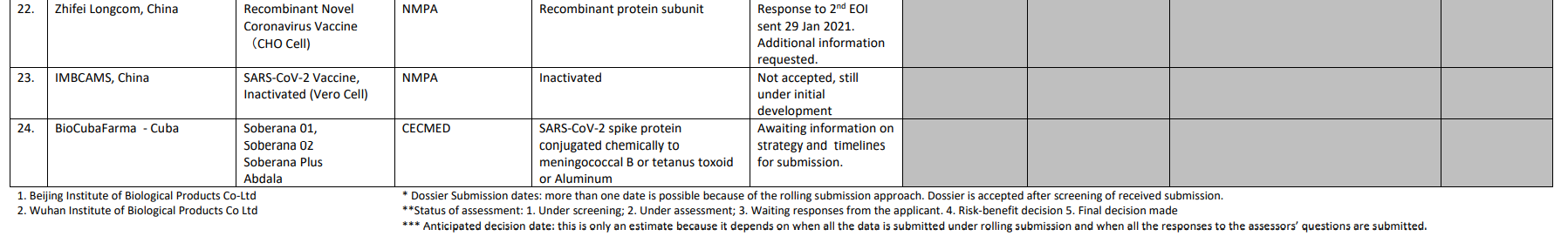 Pre-Submission Meetings between SAHPRA and Applicants
Pre-Submission Meetings between SAHPRA and Applicants cont…
Coronavac (Vera-cell)
Solace
16/04/2021
Applicant not licensed for Pharmaceuticals and will apply for SAHPRA license. Applicant required to gain more knowledge and information of their product
SAHPRA COVID-19 Vaccine Applications and approvals
SAHPRA COVID-19 Vaccine Applications and approvals
Vaccine effectiveness
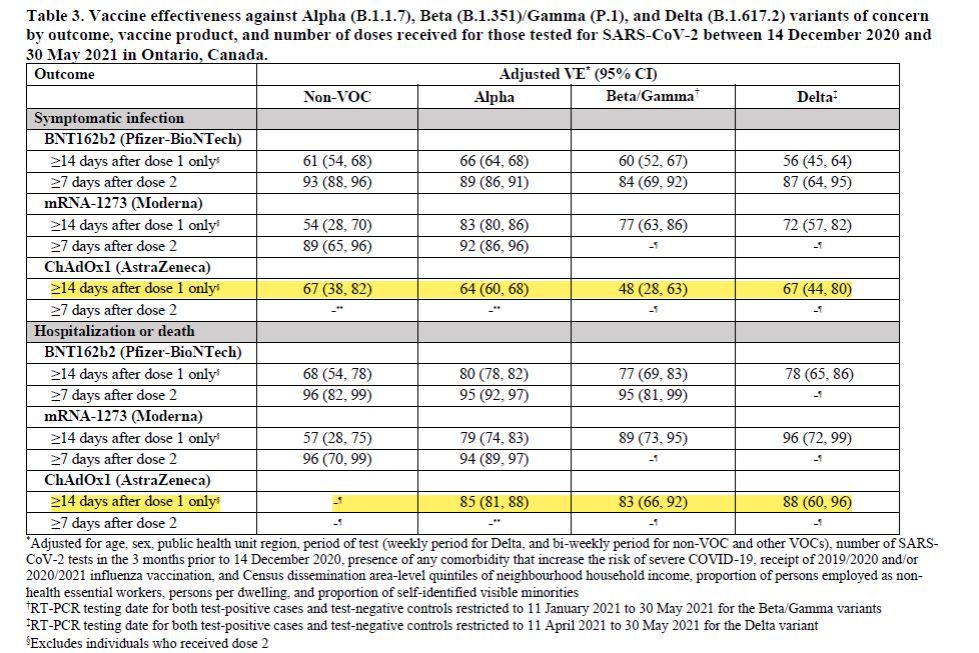 COVID-19 clinical trials update worldwide
WHO COVID-19 vaccine tracker and landscape
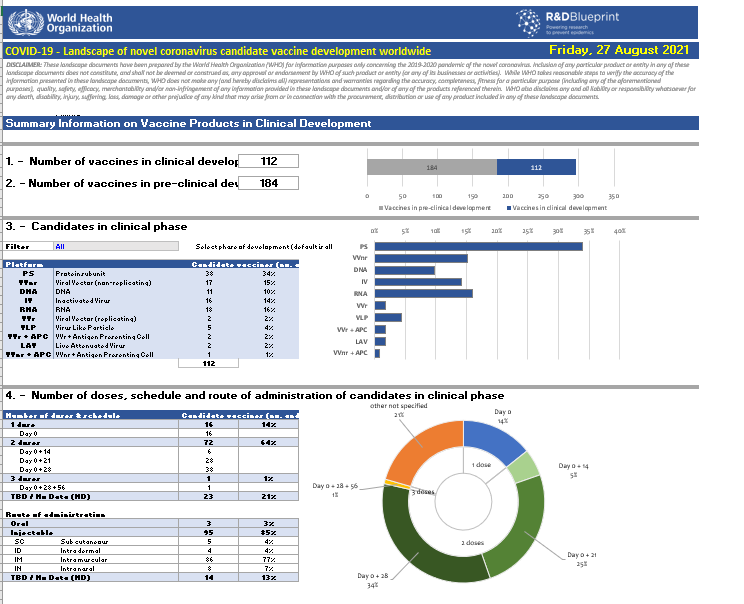 COVID-19 safety report
The overall safety monitoring of vaccines – Reporting
Tools for reporting
Med Safety App
E-Reporting portal on SAHPRA Website
Paper-Based system
Captured into Vigilance Hub – Back office of Med Safety App
Captured at district, provincial, National or SAHPRA
Vigilance Hub is accessible by both SAHPRA & NDoH
Data on Vigilance Hub feeds directly into VigiFlow system
The overall safety monitoring of vaccines
In 2017, The National Immunisation Safety Expert Committee (NISEC) was appointed
NISEC is a non-statutory standing Ministerial appointed Expert Committee responsible for:
Review and assessment of all reported serious and severe adverse events following immunisation (AEFIs)
Review of individual serious and unusual AEFIs
Perform causality assessment of AEFIs
Provide feedback on the causality assessment outcome to relevant stakeholders e.g. SAHPRA
Submit recommendations to National Department of Health who also engages with the serious AEFIs reporters
AEFI Data Analysis
*8 896 901= 5 301 561 1st Dose + 1 995 416 2nd Dose
*1 599 924 = (495 488) Sisonke + 1 589 187 National roll-out
It should be noted that all the AEFIs reported directly to Sisonke are not available to both SAHPRA & NDoH
Data up to  13 August 2021
ICRS: individual case reports
AESIs: adverse events of special interest
AEFI Data Analysis
AEFI Data Analysis
NISEC Causality Assessment
Other cases under assessment
Myocarditis/pericarditis
Capillary leak syndrome
Guillain-Barre Syndrome
Vascular disorders etc
Outcome of death cases
30 cases are co-incidental
2 insufficient information provided
Thank you